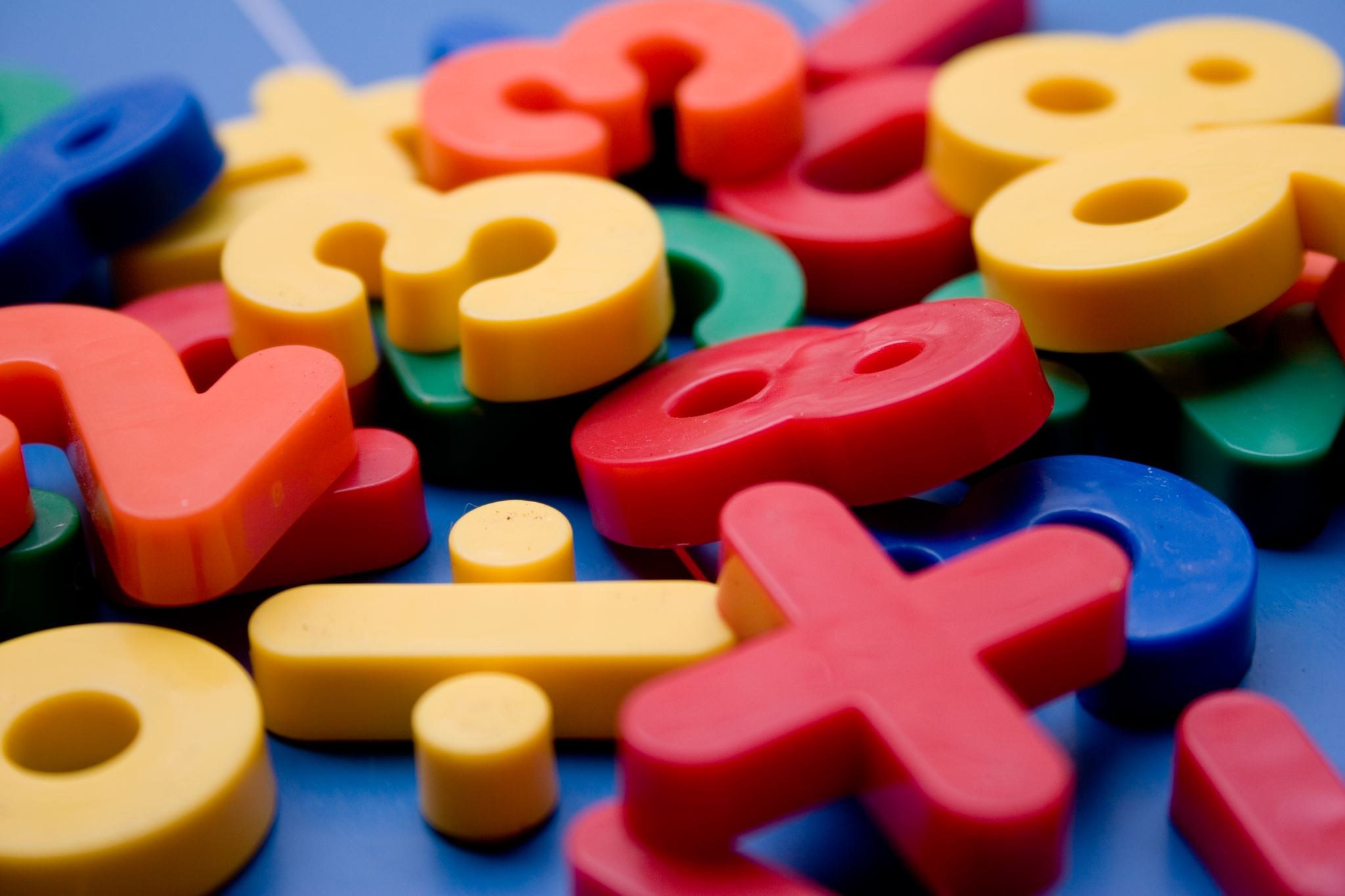 Year 2 – Maths Workshop 3rd February 2020

Calculation Progression

Addition
Subtraction
Multiplication
Division
Addition
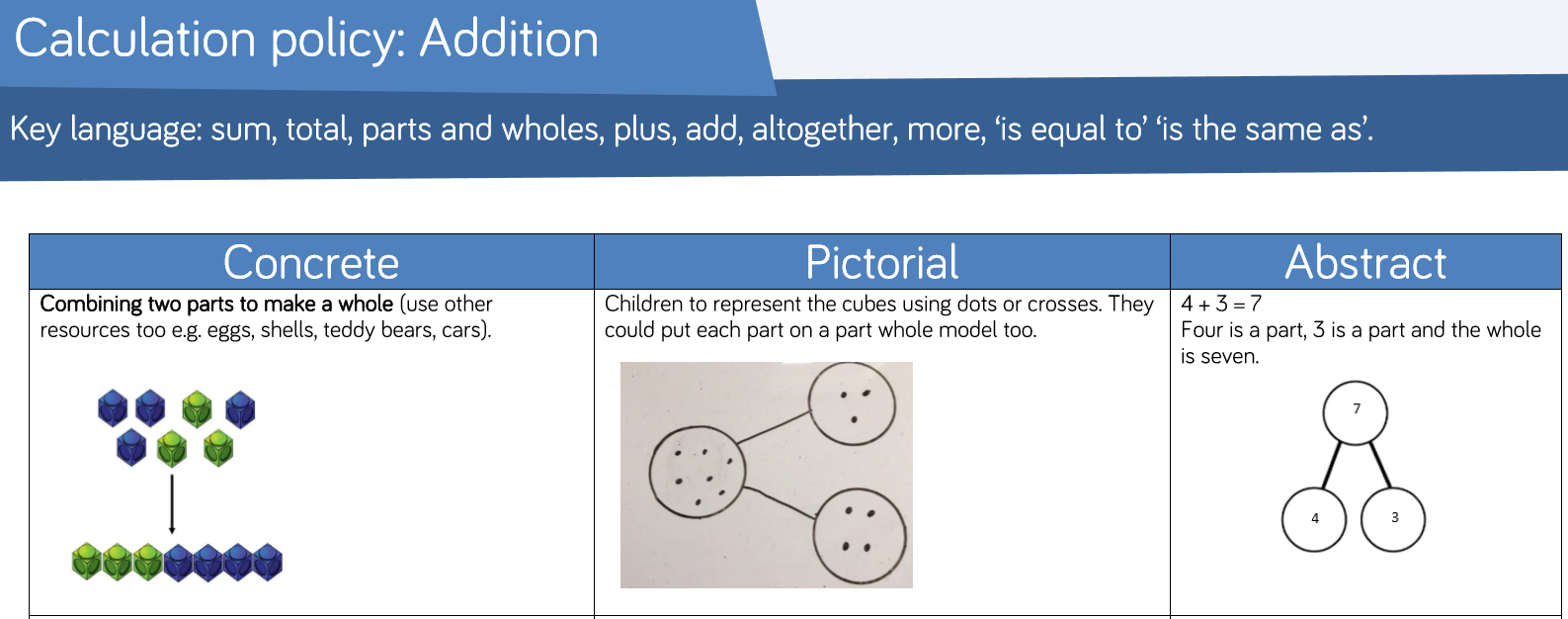 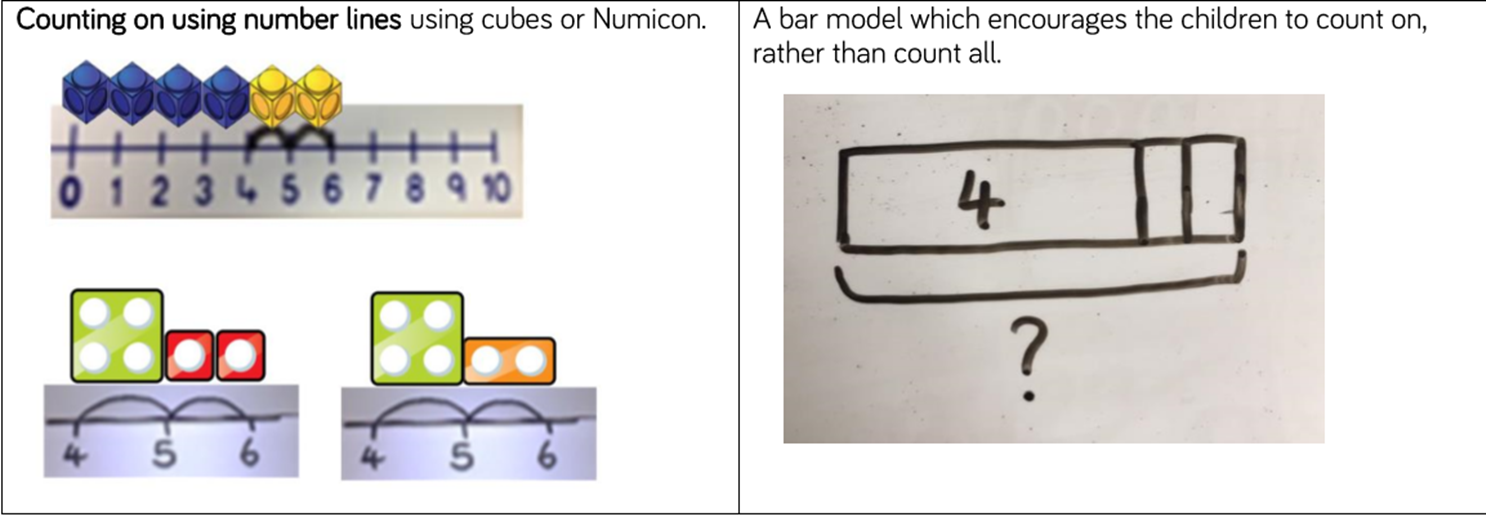 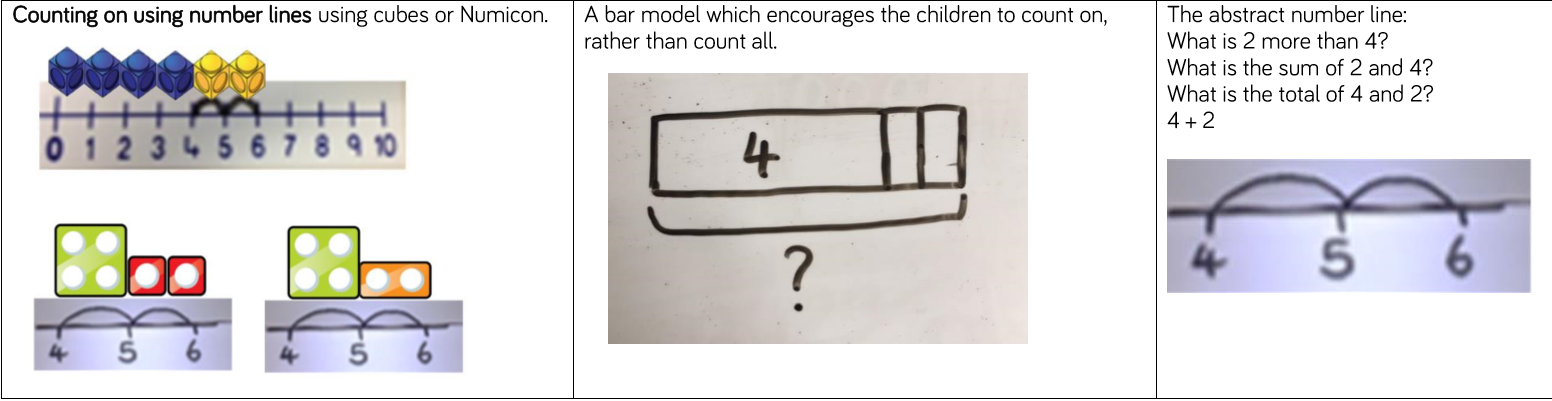 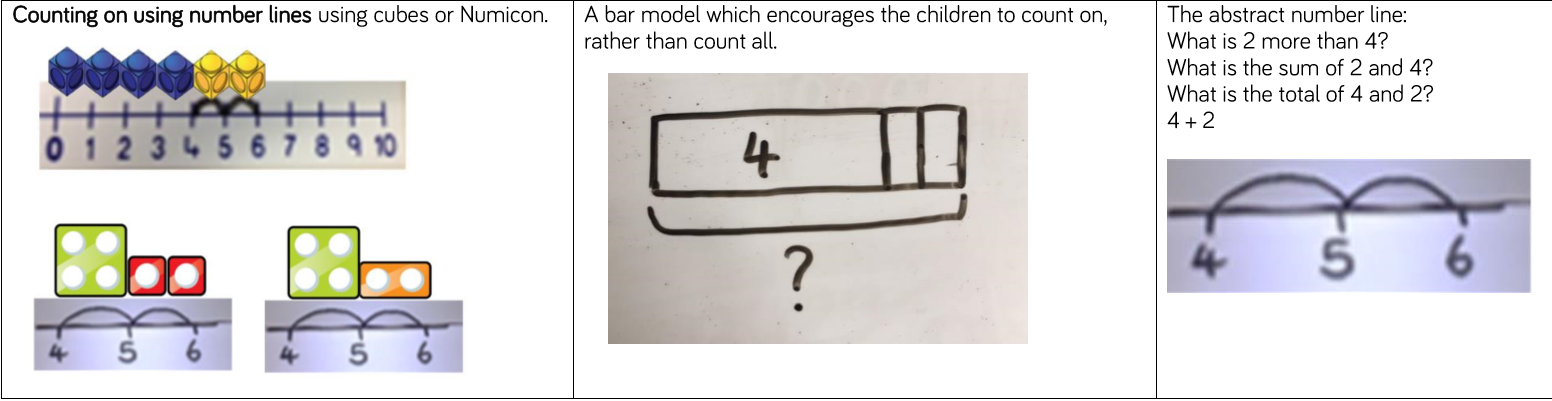 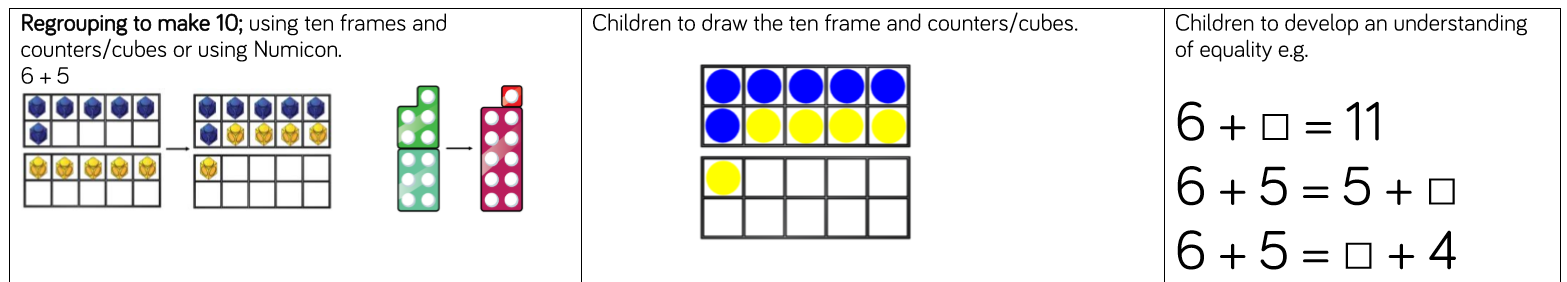 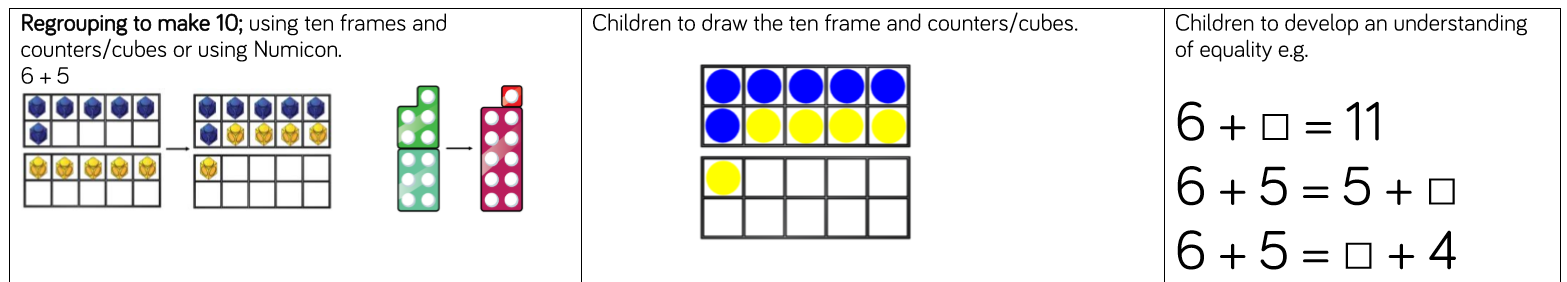 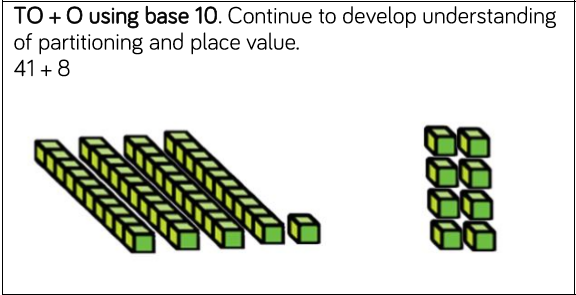 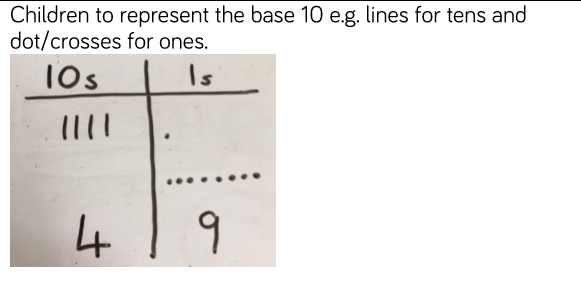 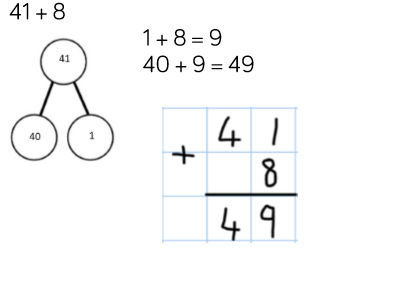 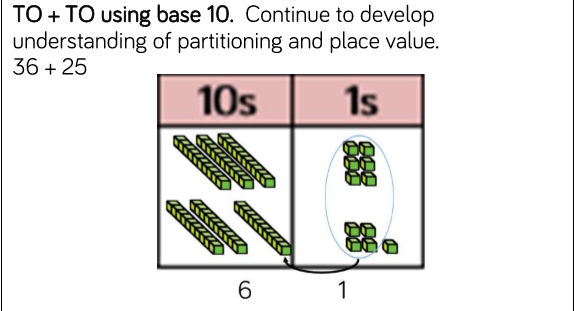 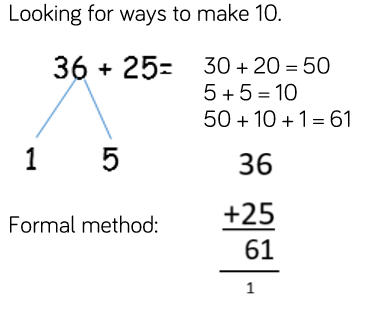 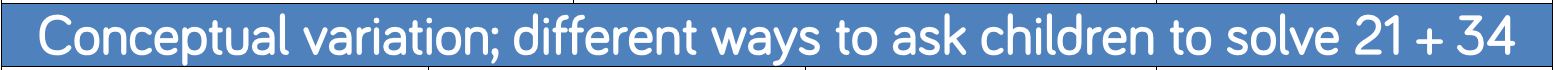 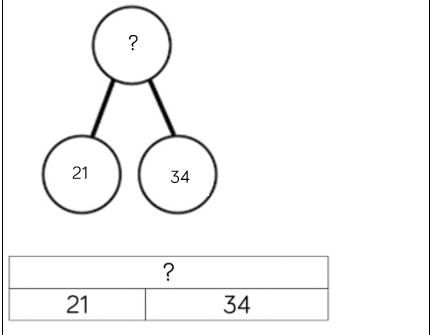 Part, Part Whole Model
Bar Model
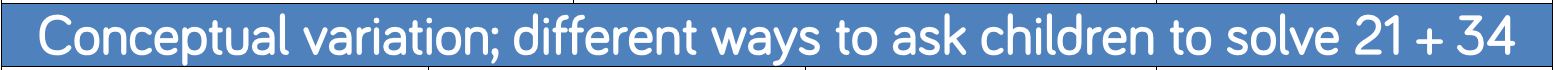 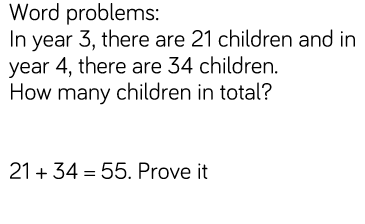 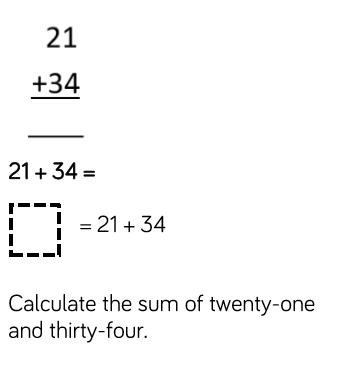 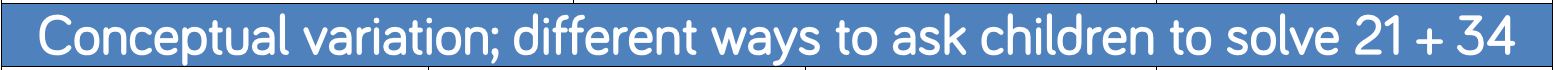 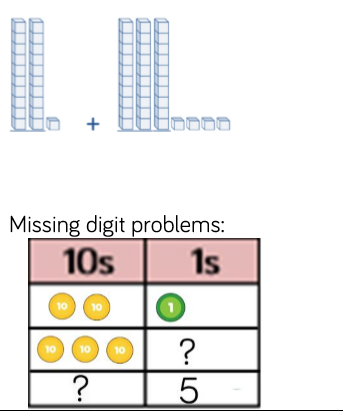 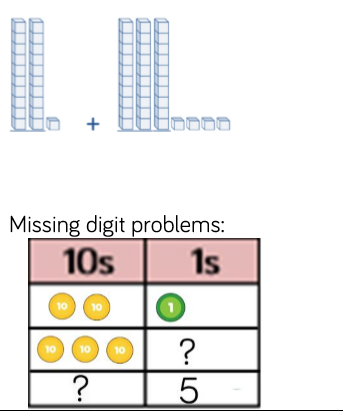 Subtraction
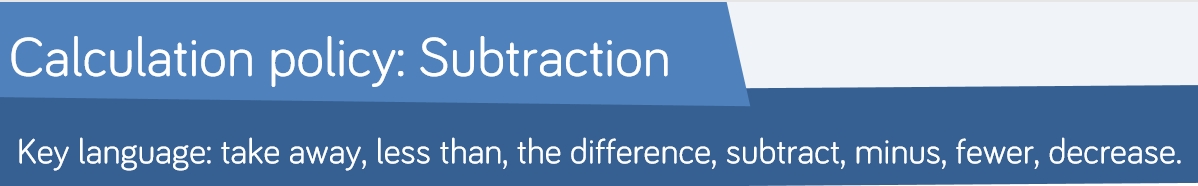 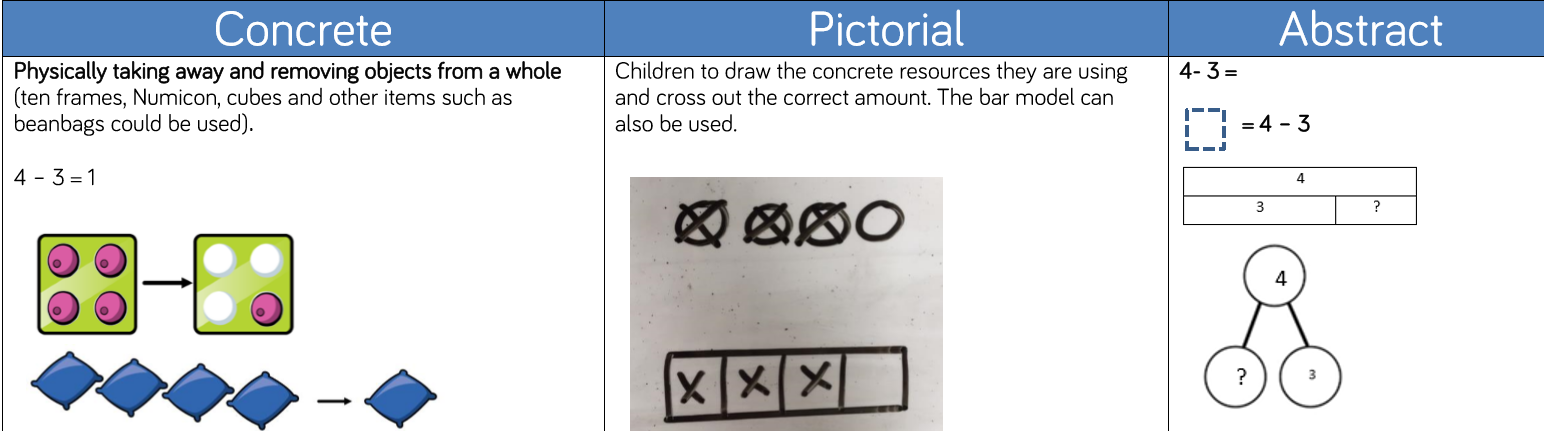 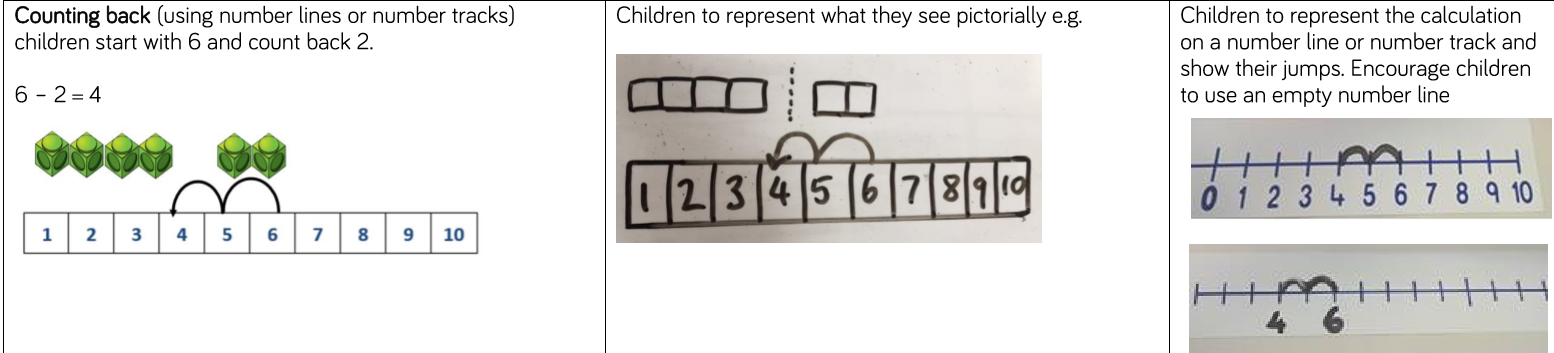 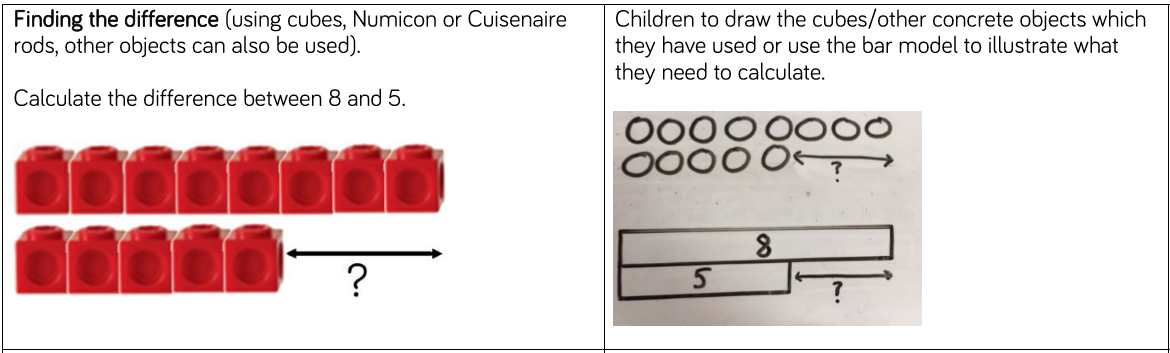 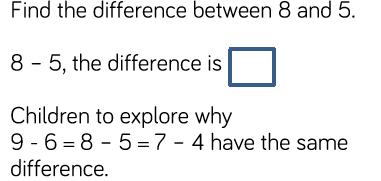 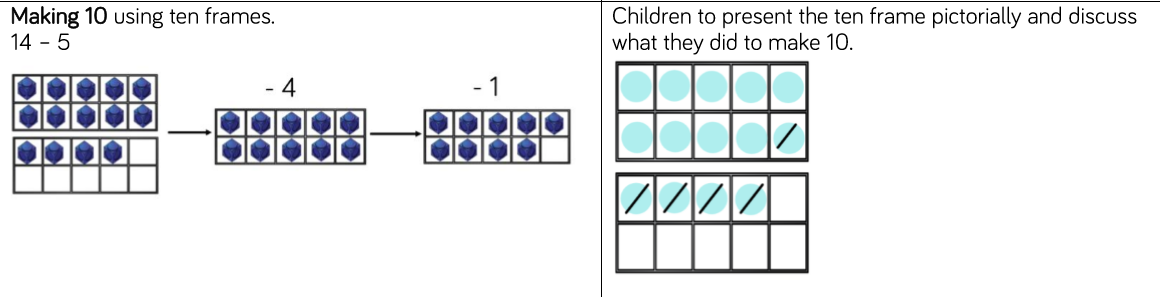 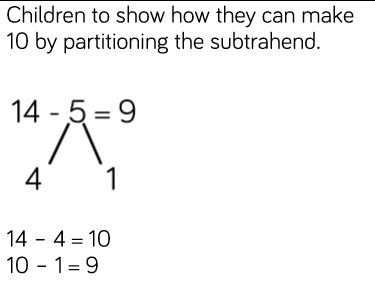 Subtracting using a number line  14 – 5 =
-1
-4
10
9
14
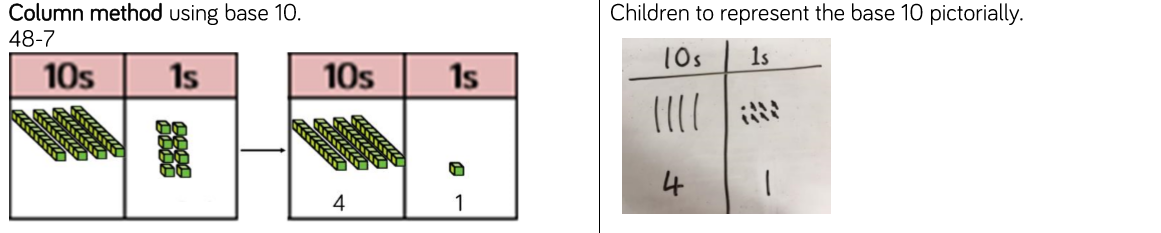 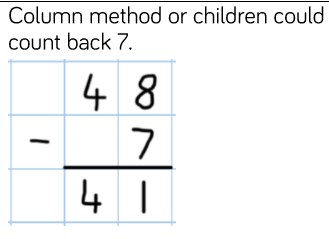 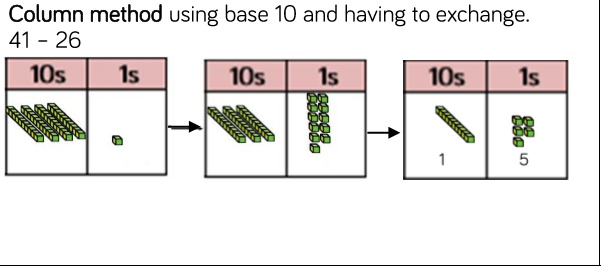 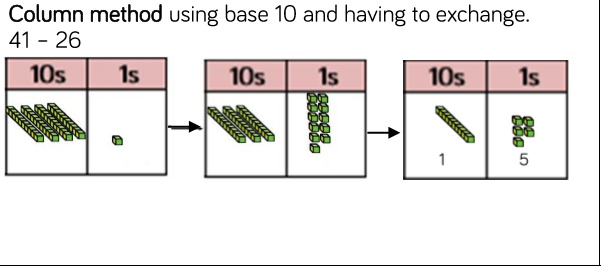 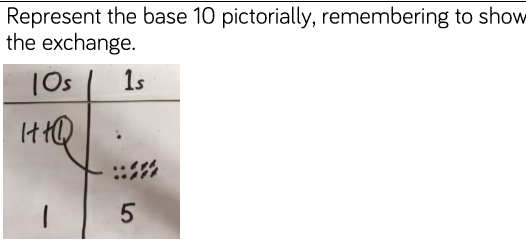 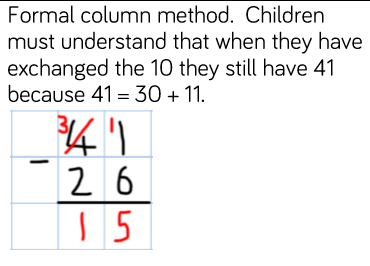 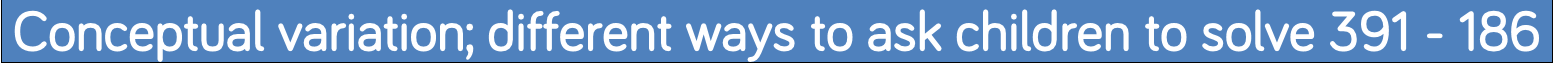 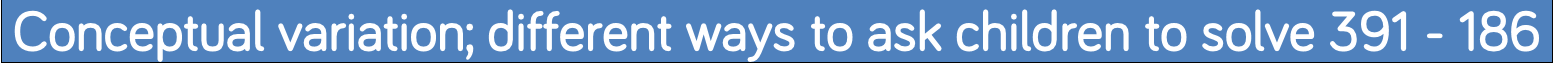 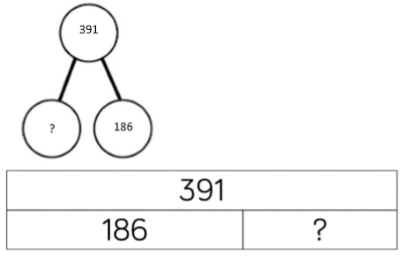 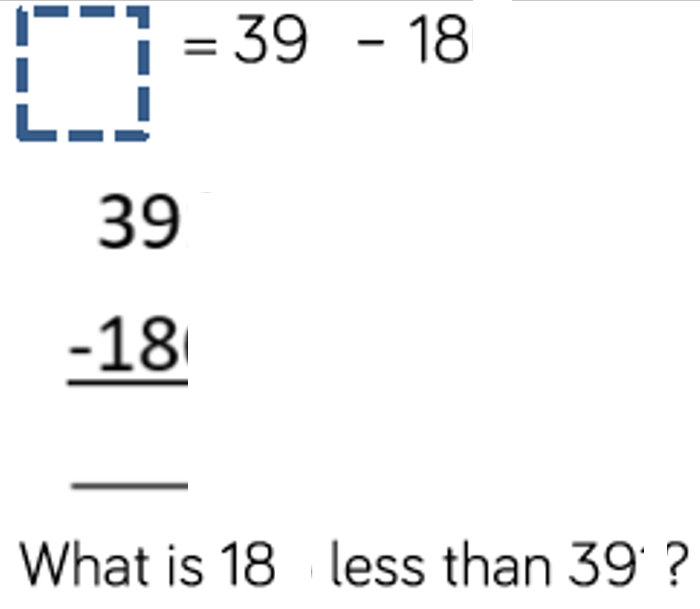 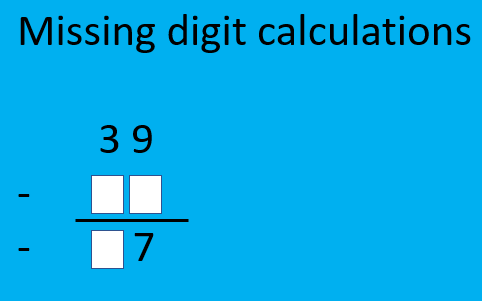 Multiplication
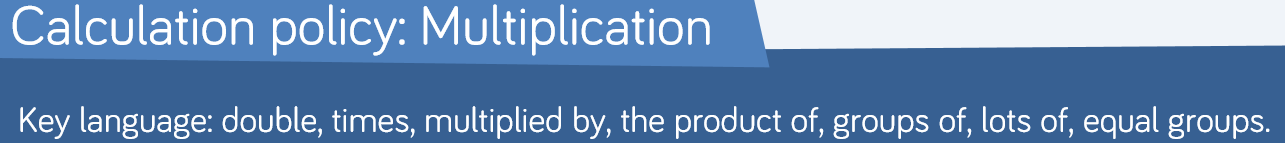 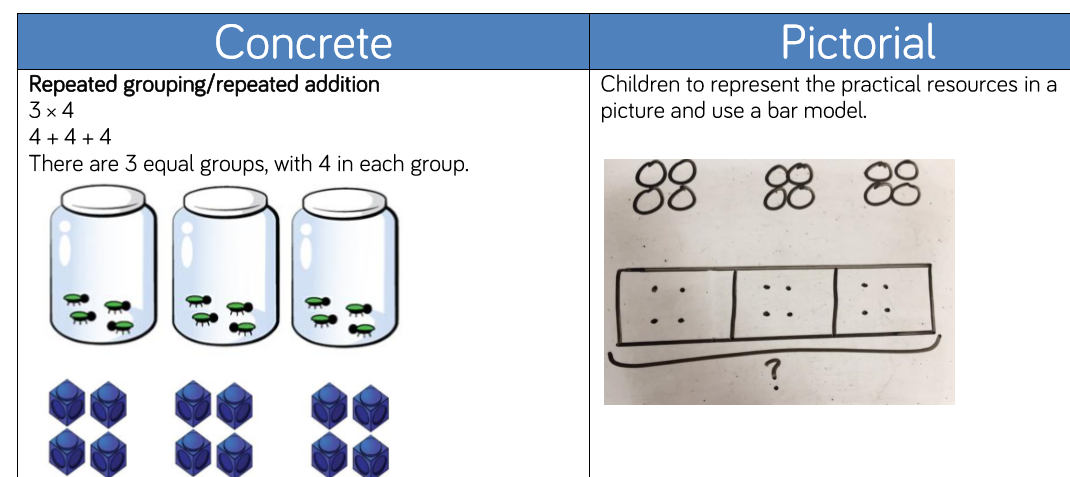 Multiplication
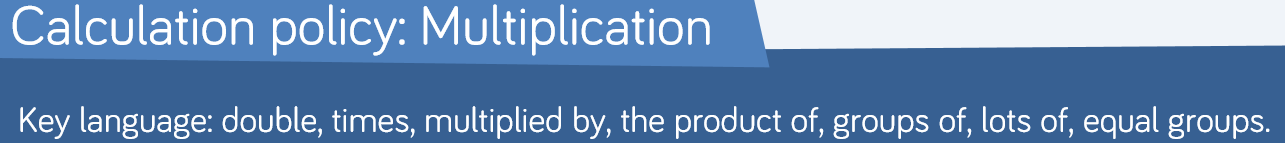 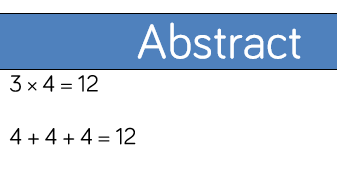 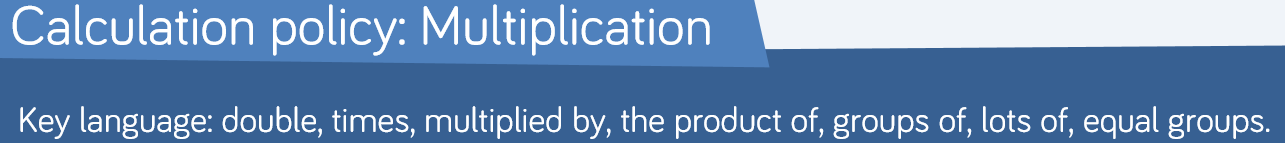 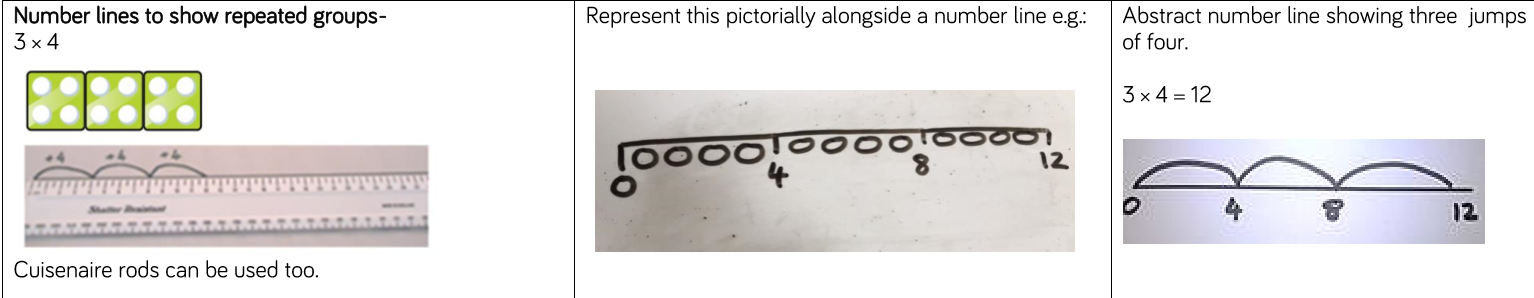 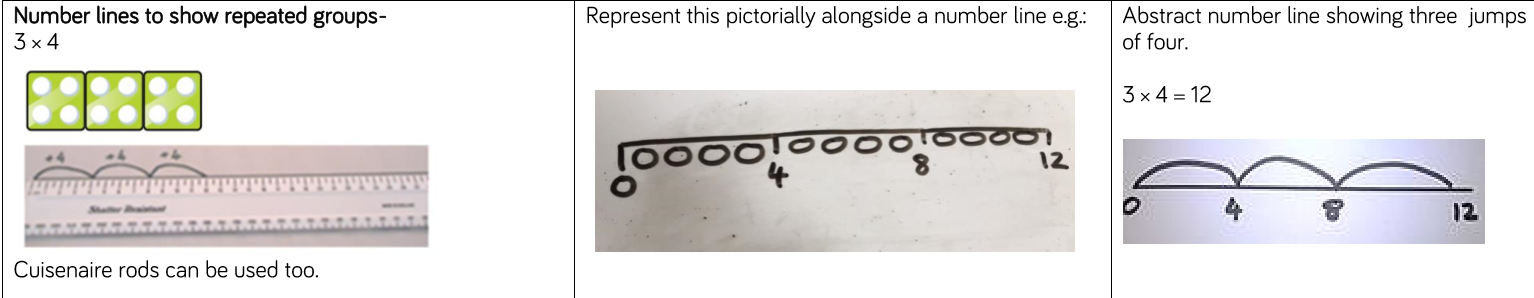 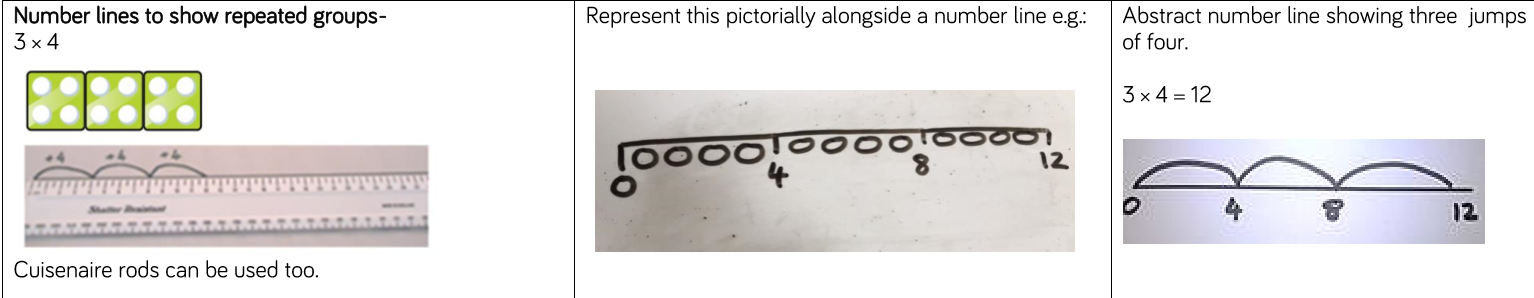 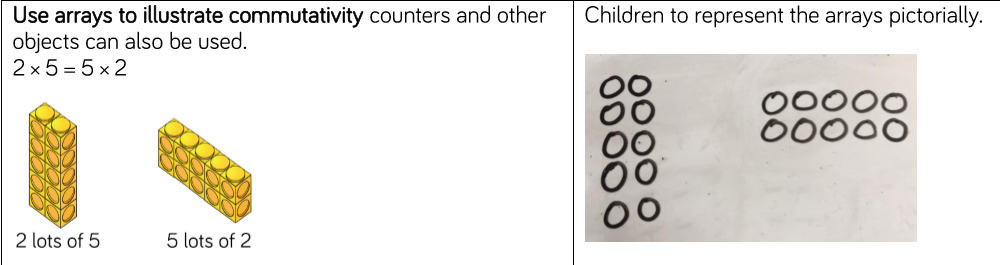 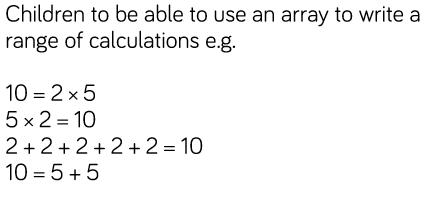 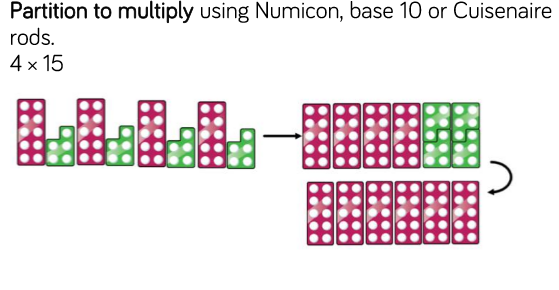 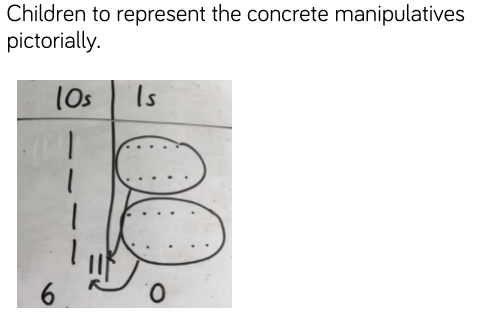 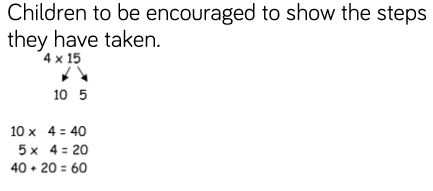 Division
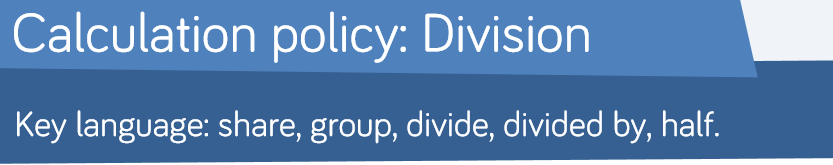 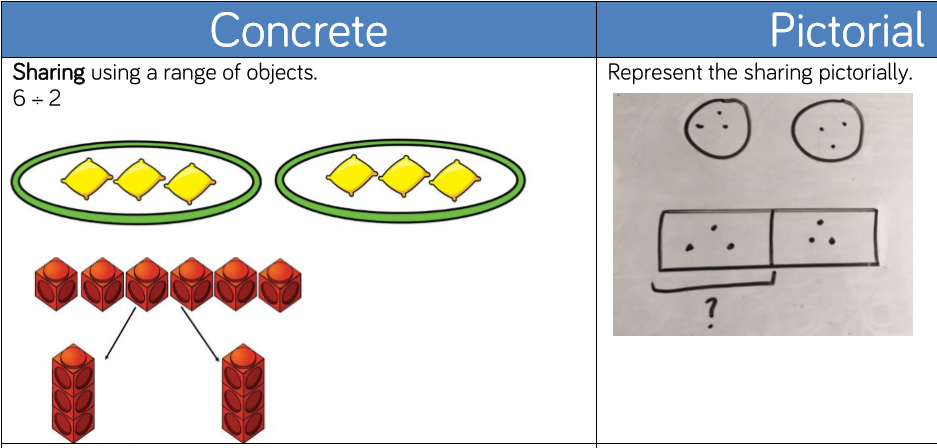 Division
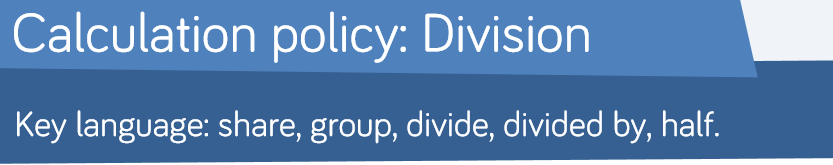 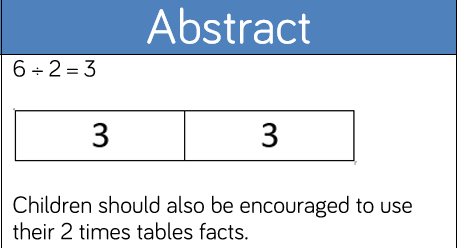 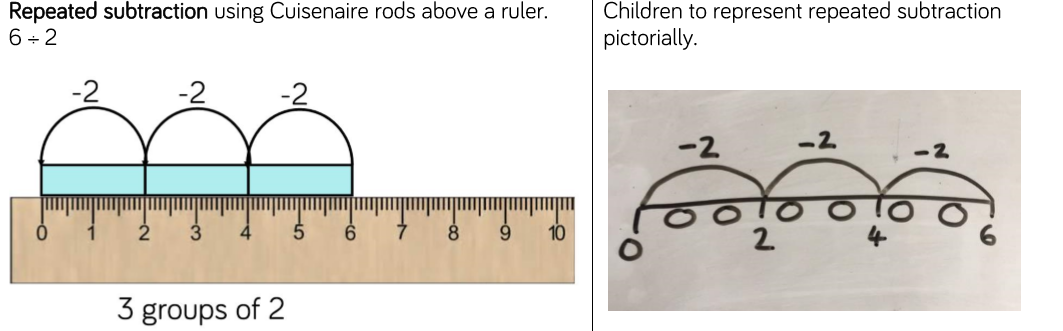 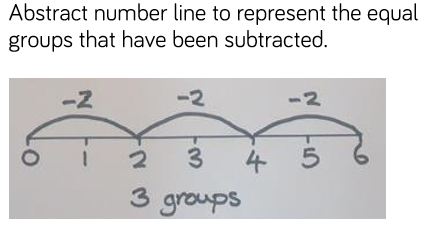 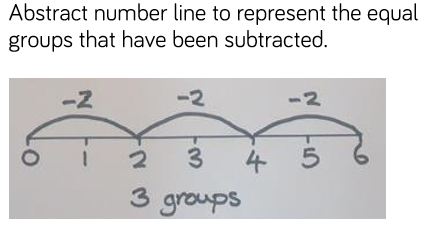